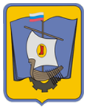 Приложение 1
«Школьная инициатива»












Проект разработан обучающимися 9 класса «А» МОУ «Гимназия №2»:
Петрухно Михаил Евгеньевич, Каретникова Дарья Леонидовна,
Дьякова Кира Дмитриевна, Фролов Тимофей Денисович
Куратор проекта Сизова Татьяна Ивановна, 
классный руководитель 9 класса «А»
«Здоровое питание – успешное образование»
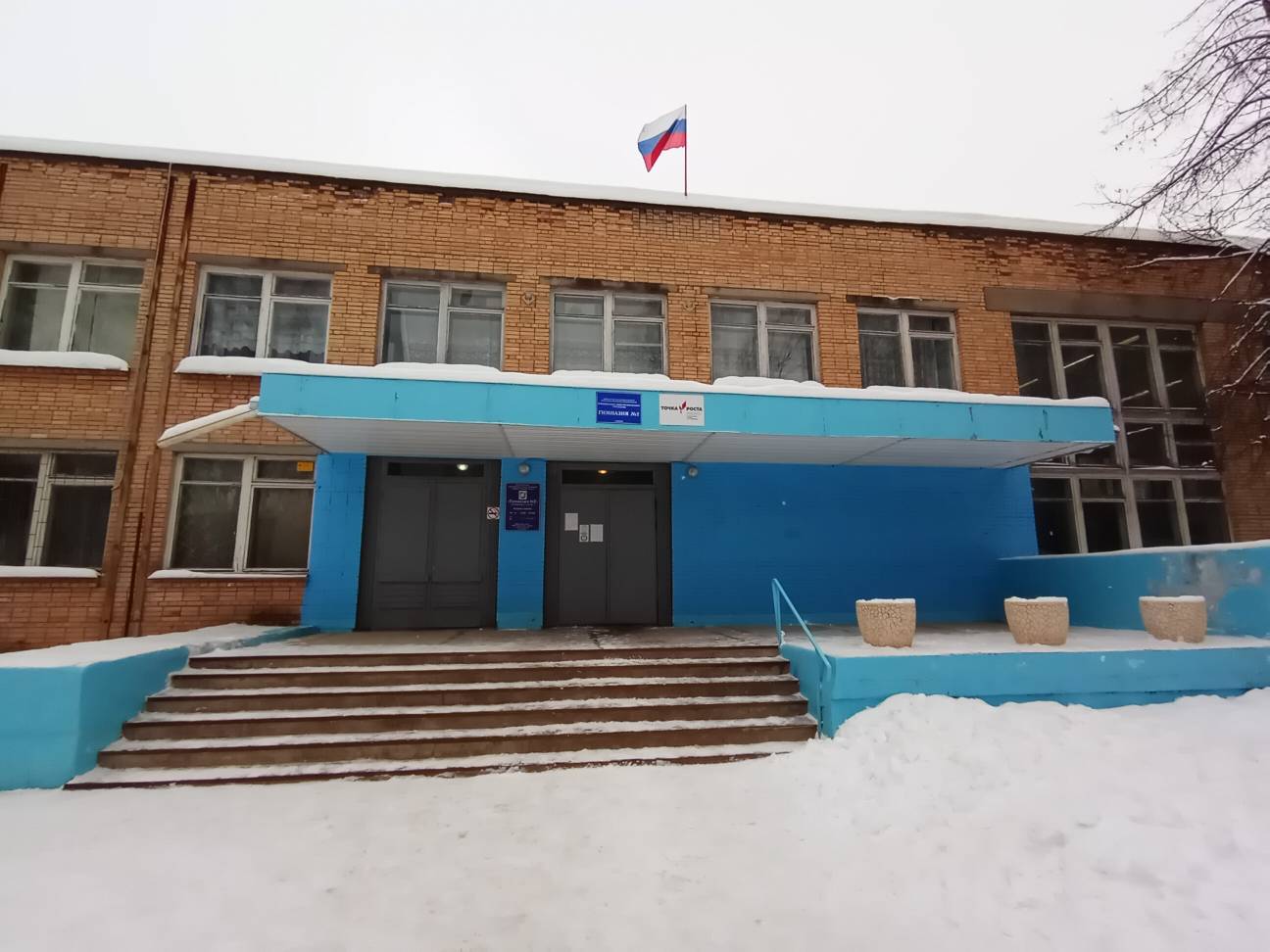 Муниципальное общеобразовательное учреждение «Гимназия №2» 
город Кимры
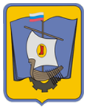 «Школьная инициатива»
Цель проекта: Создание современной модели школьной столовой. Объект проекта – модернизация школьной столовойЗадачи проекта: 
1. Разработка дизайна школьной столовой
2. Создание комфортных условий для приёма пищи
3. Формирование у школьников рациональных стереотипов пищевого поведения
Лозунг проекта: «Здоровое питание – залог успешного образования.»
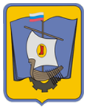 «Школьная инициатива»
Гимназия – не школа,
Гимназия – наш Дом!
И мы хотим, чтоб лучше,
Комфортнее было в нем. 
Здесь мы охотно учимся,
Грызем гранит наук.
Творим, мечтаем, любим,
Учитель – лучший друг!
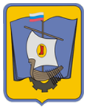 «Школьная инициатива»Нам есть чем гордиться!
●12 победителей и призеров муниципального этапа Всероссийской олимпиады школьников (2023г)
● 3 участника регионального этапа ВОШ (2023г)
● 1 выпускник получил 100 баллов на ЕГЭ (2022г)
●Создан и действует волонтерский отряд  «Добрые руки»
●Создан школьный спортивный клуб «Триумф» (2021г)
●Открыт центр естественно-научного направления «Точка роста» (2021г)
●Наша гимназия - базовая школа «Методический ресурсный центр». Сотрудничаем с Тверским государственным университетом, образовательными организациями г. Талдома и г. Вербилки Московской области
●Участвуем в реализации проекта «Успех каждого ребенка» (2023г.)
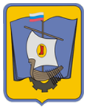 «Школьная инициатива»
●Мы участвуем в Движении Первых
●Наши баскетболисты приняли участие во Всероссийских соревнованиях «КЭТ-баскет»
●У нас есть небольшой выставочный зал детских работ(2021г)
●Каждый год наши гимназисты ставятся победителями и призерами различных конкурсов, фестивалей, соревнований муниципального уровня
● Мы очень гордимся новой традицией «Битва хоров»
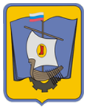 «Школьная инициатива»Мы провели социальный опрос:«По вашему мнению, нужна ли модернизация столовой в нашей гимназии?
«Школьная инициатива»
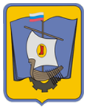 8 декабря 2023 года прошел школьный этап защиты проектов «Школьная инициатива»
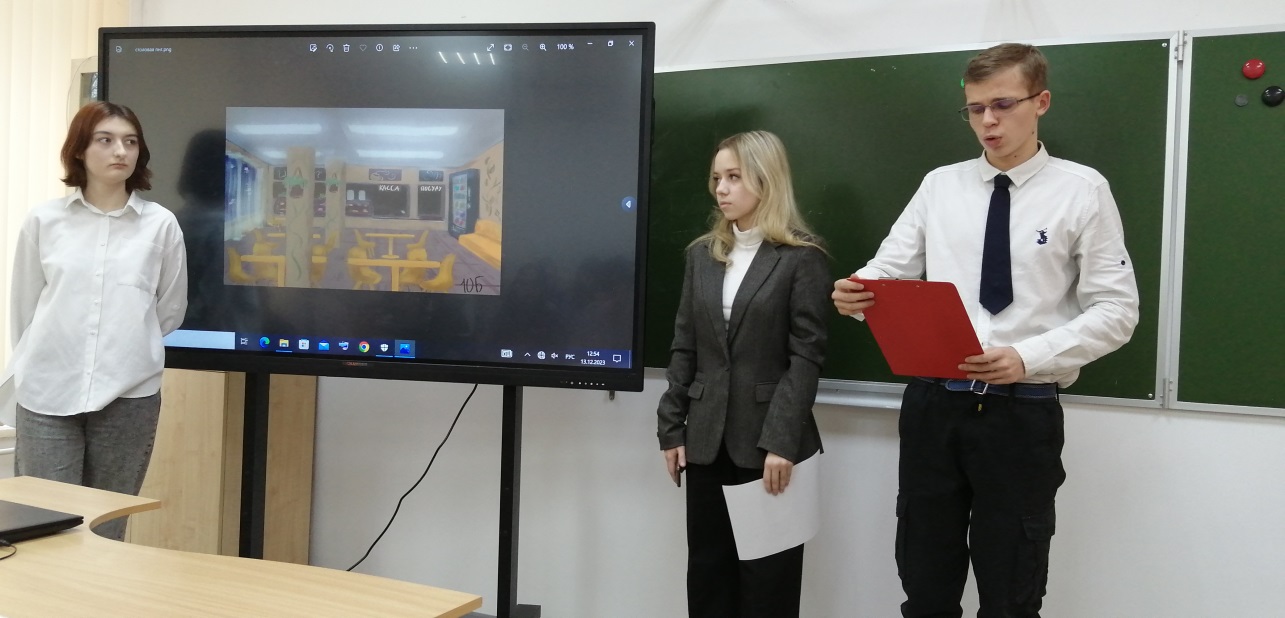 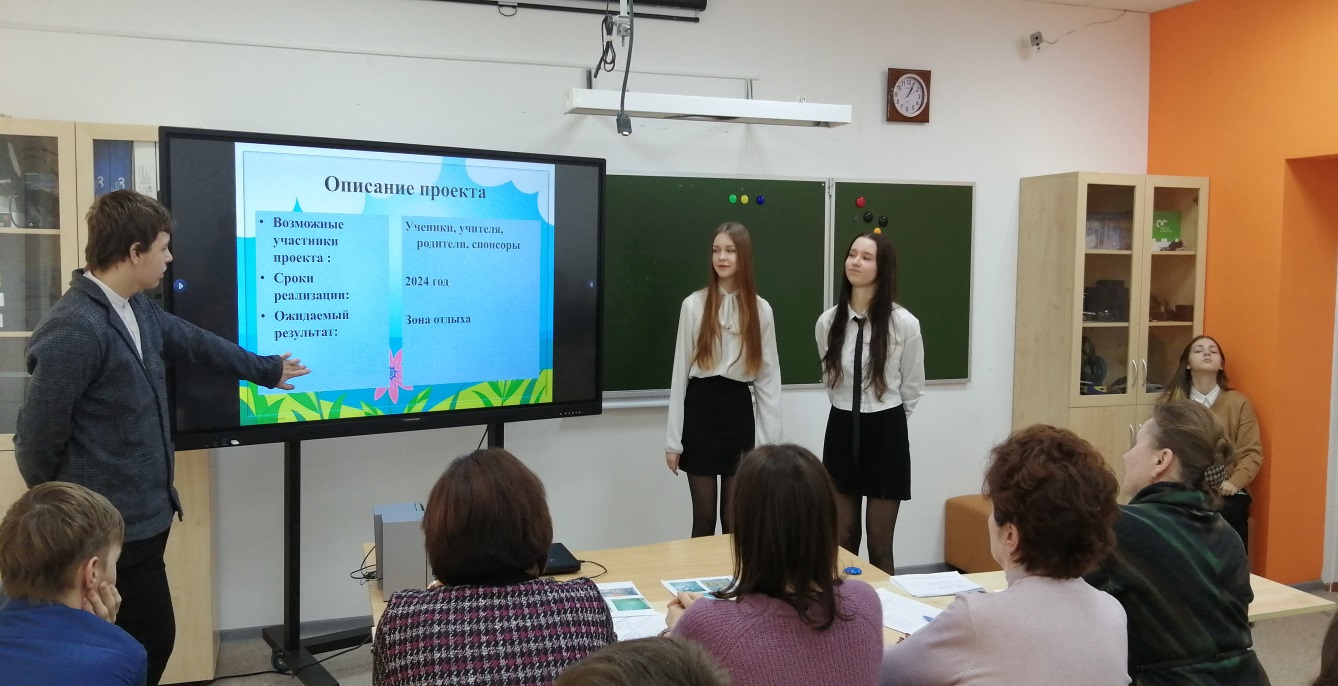 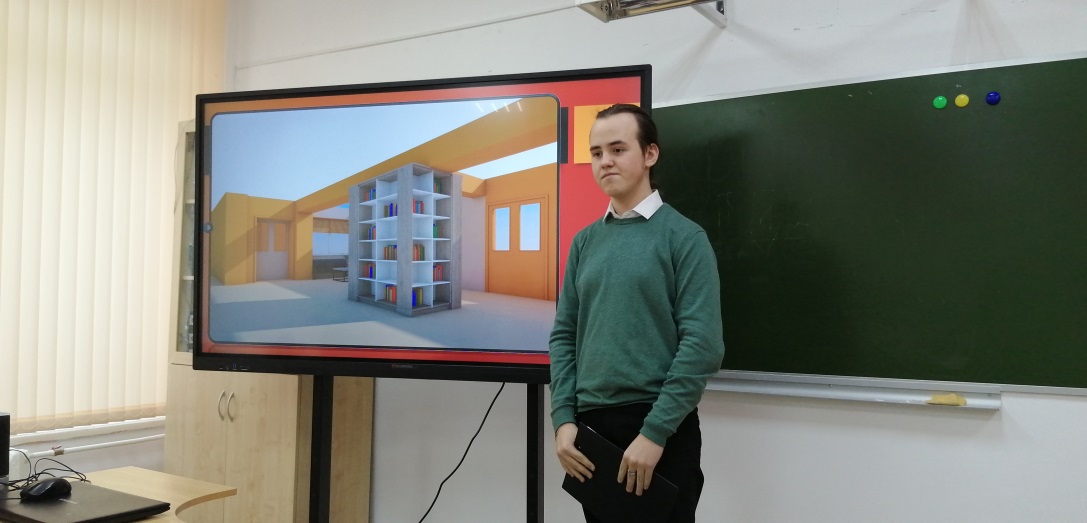 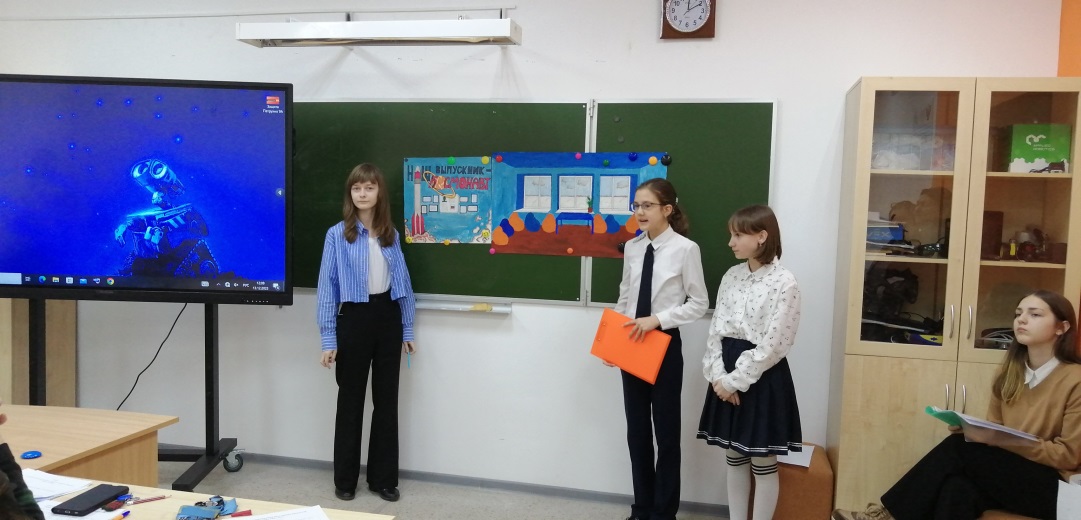 15 декабря 2023 года мы представляли проект на межрегиональном интеллектуальном форуме в г. Вербилки Московской области
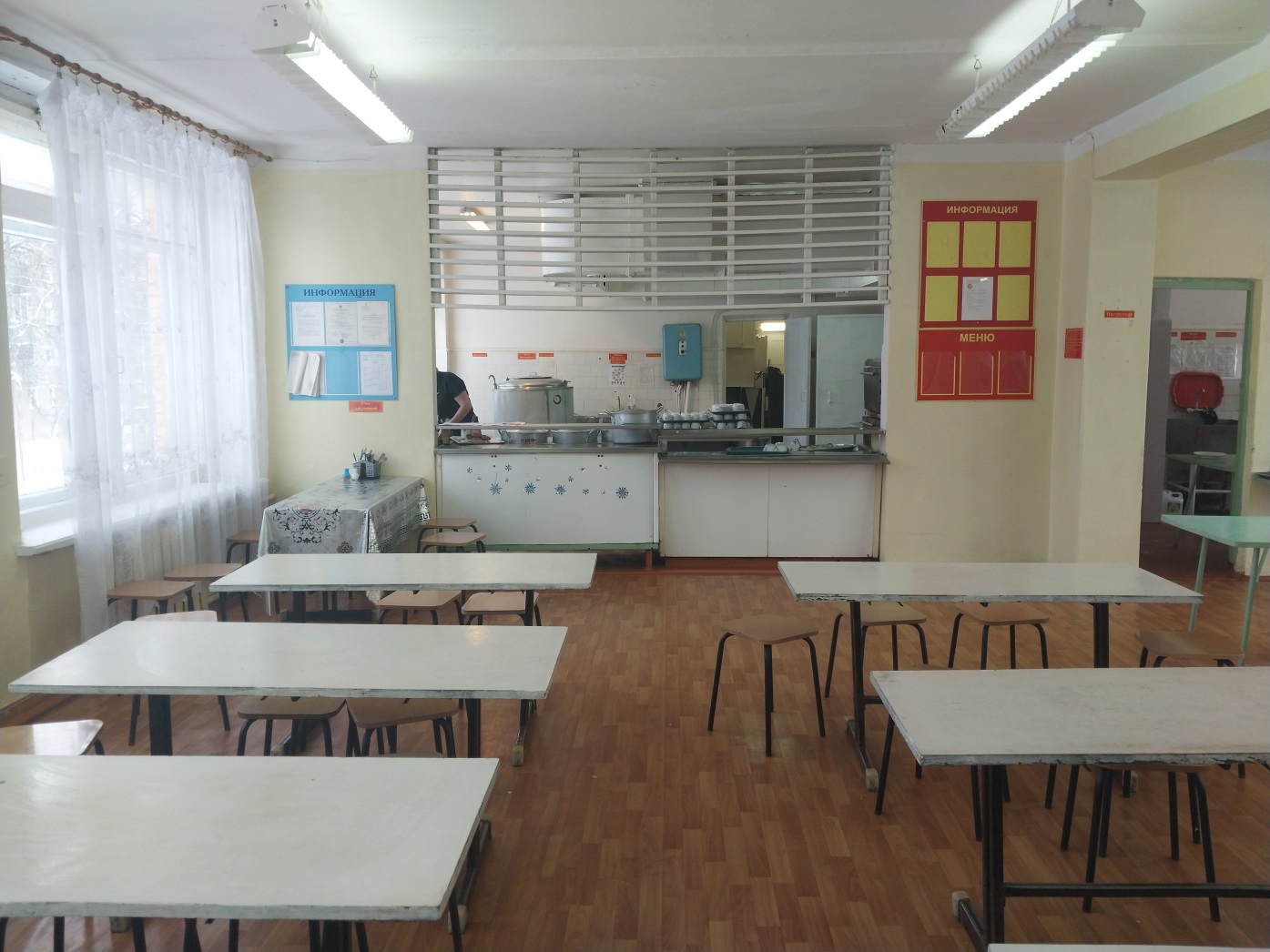 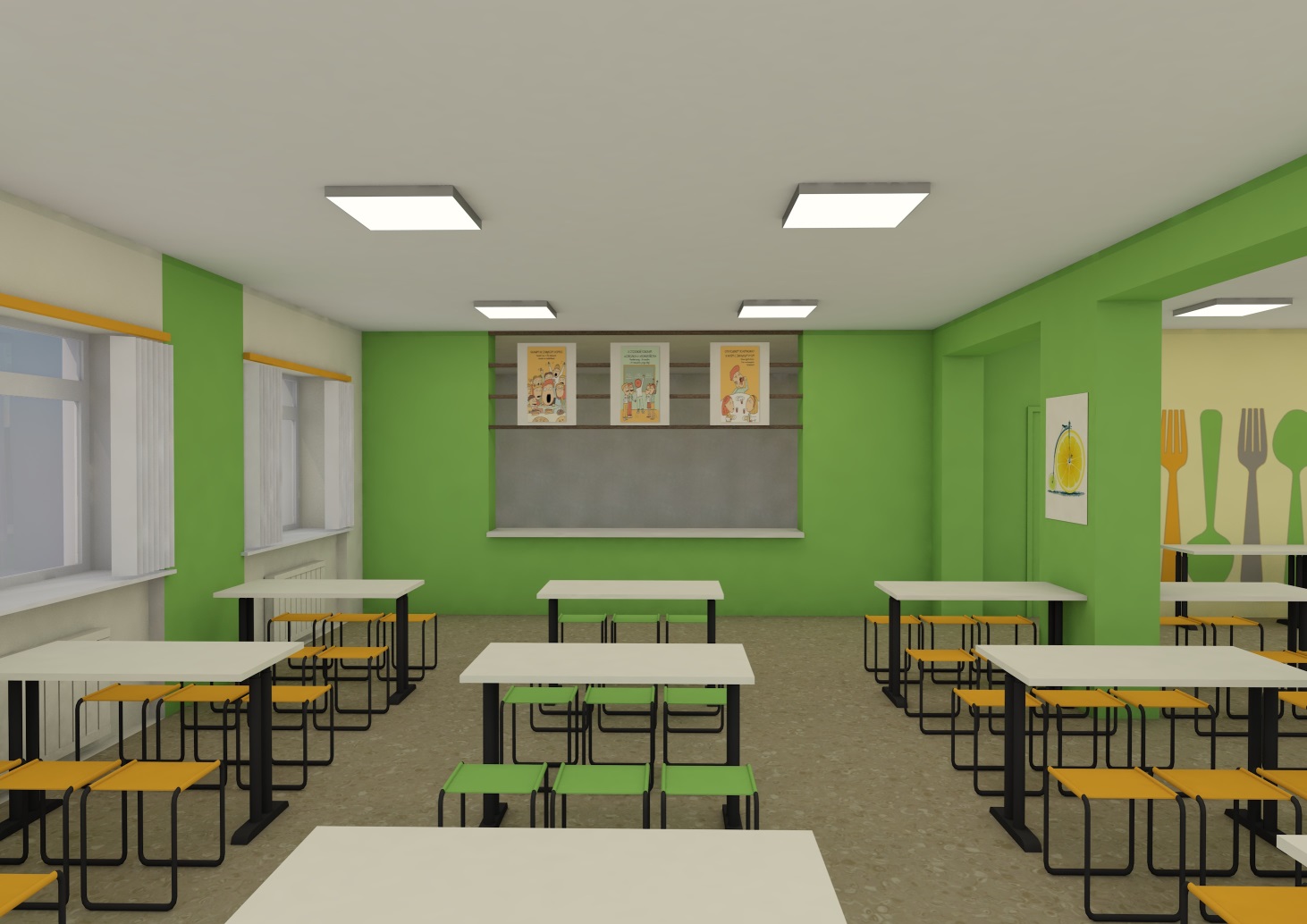 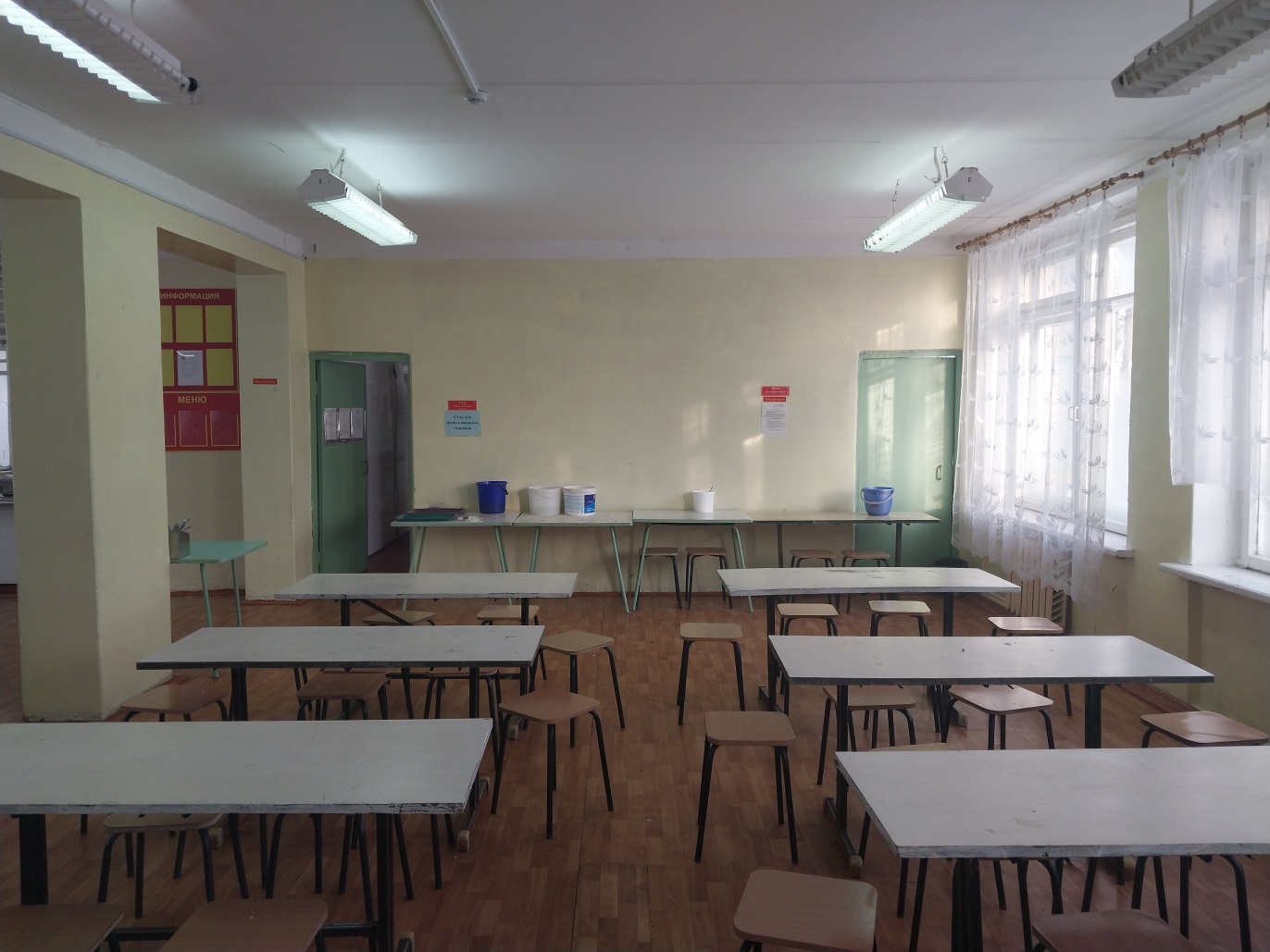 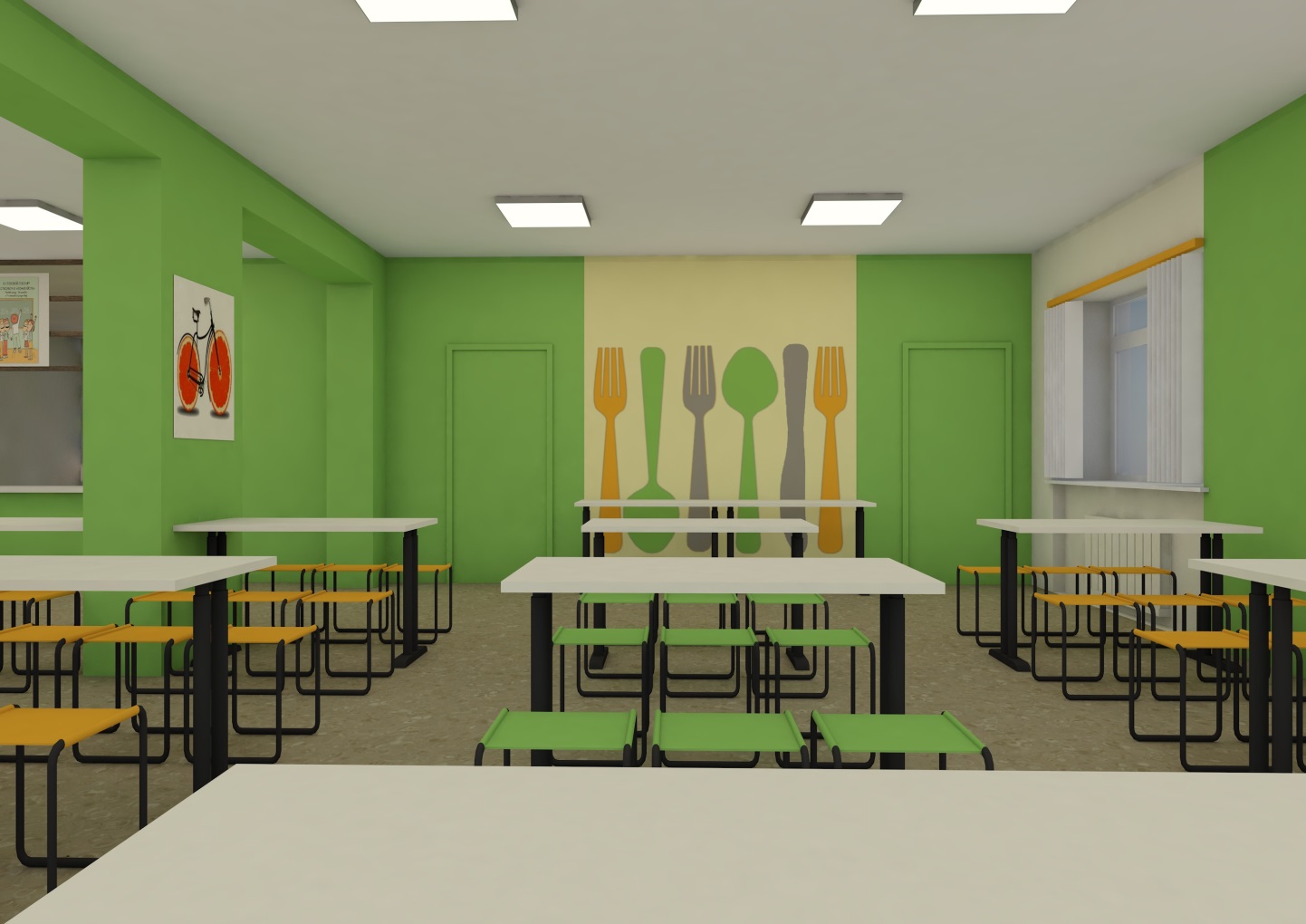 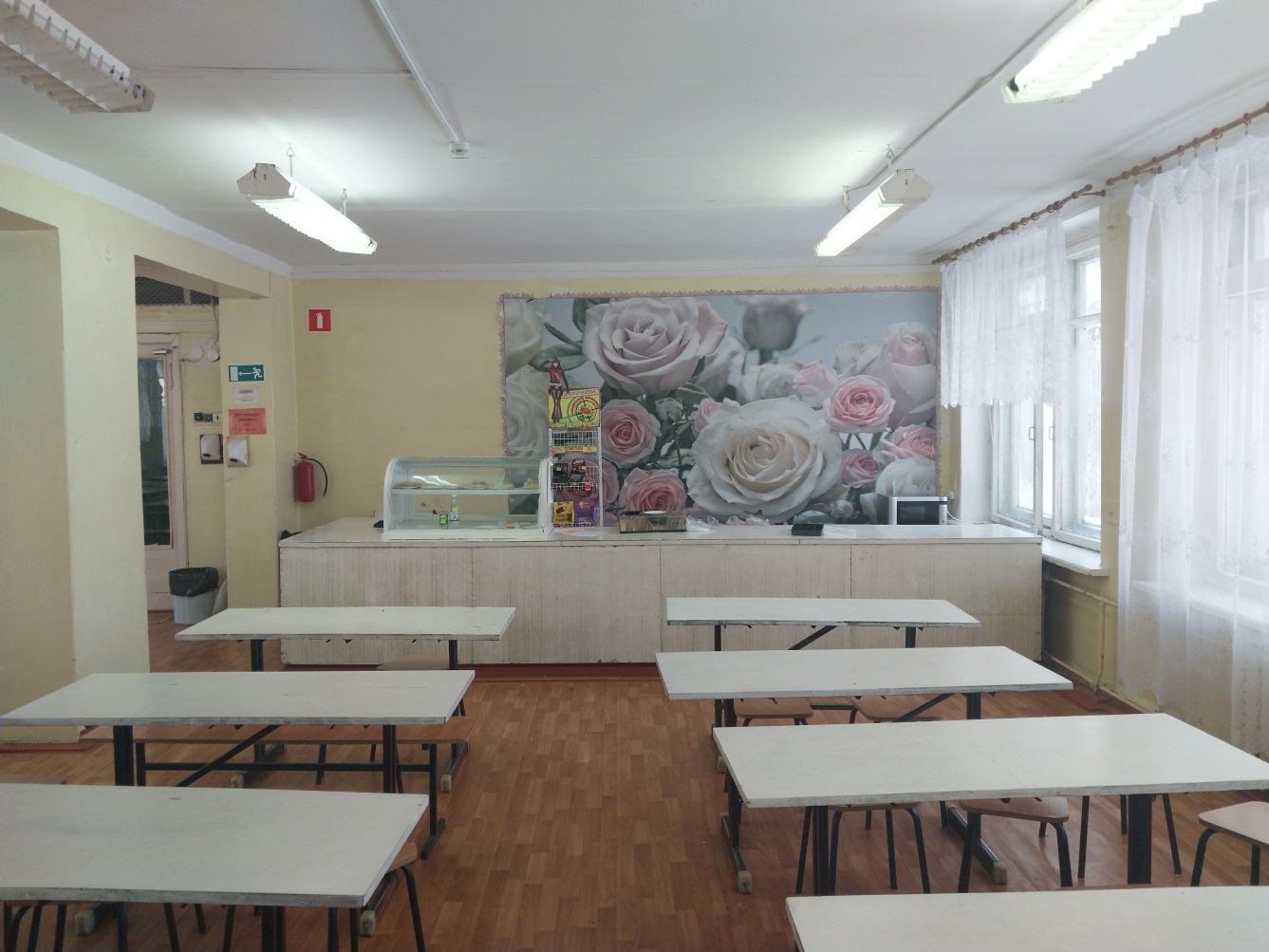 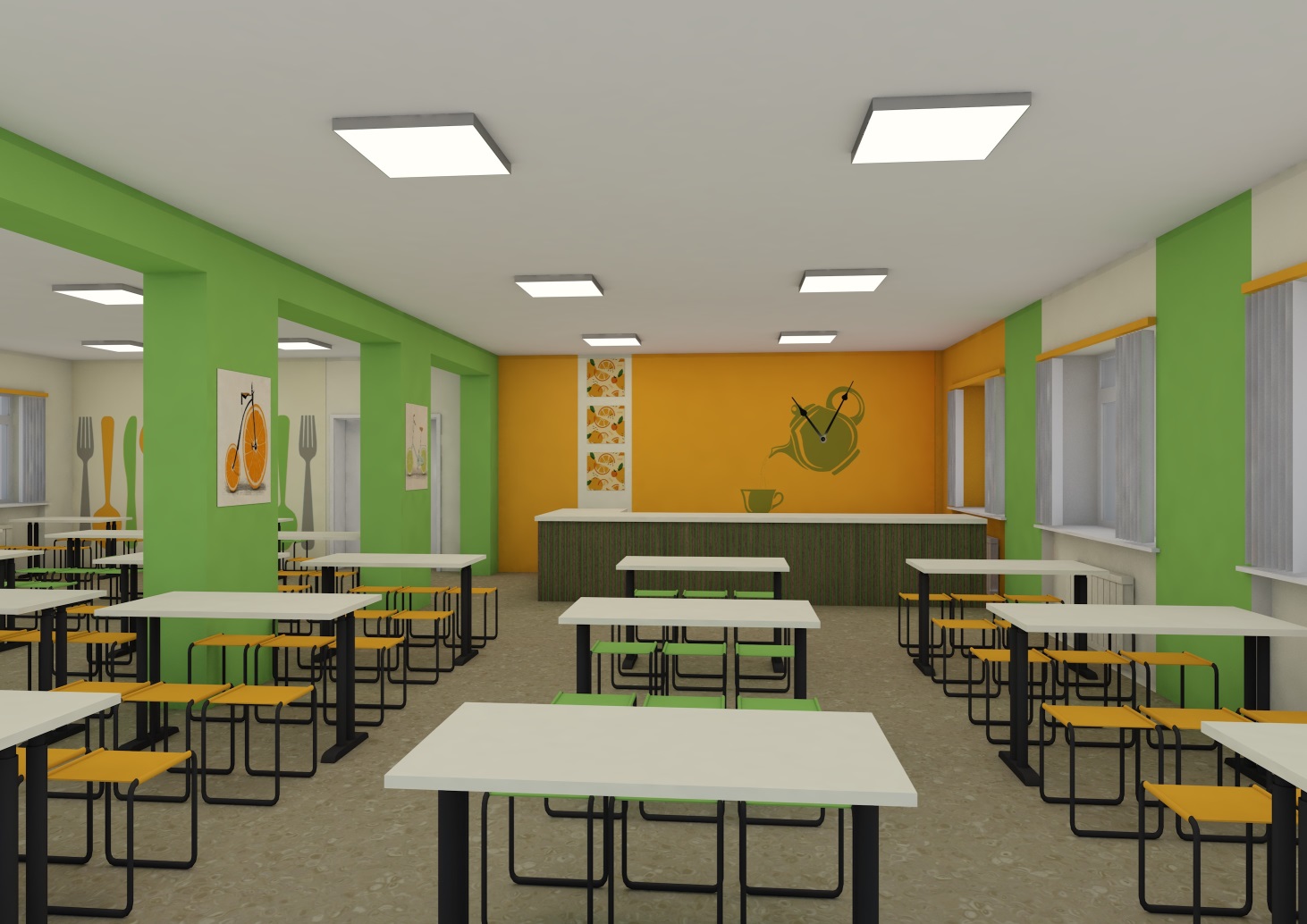 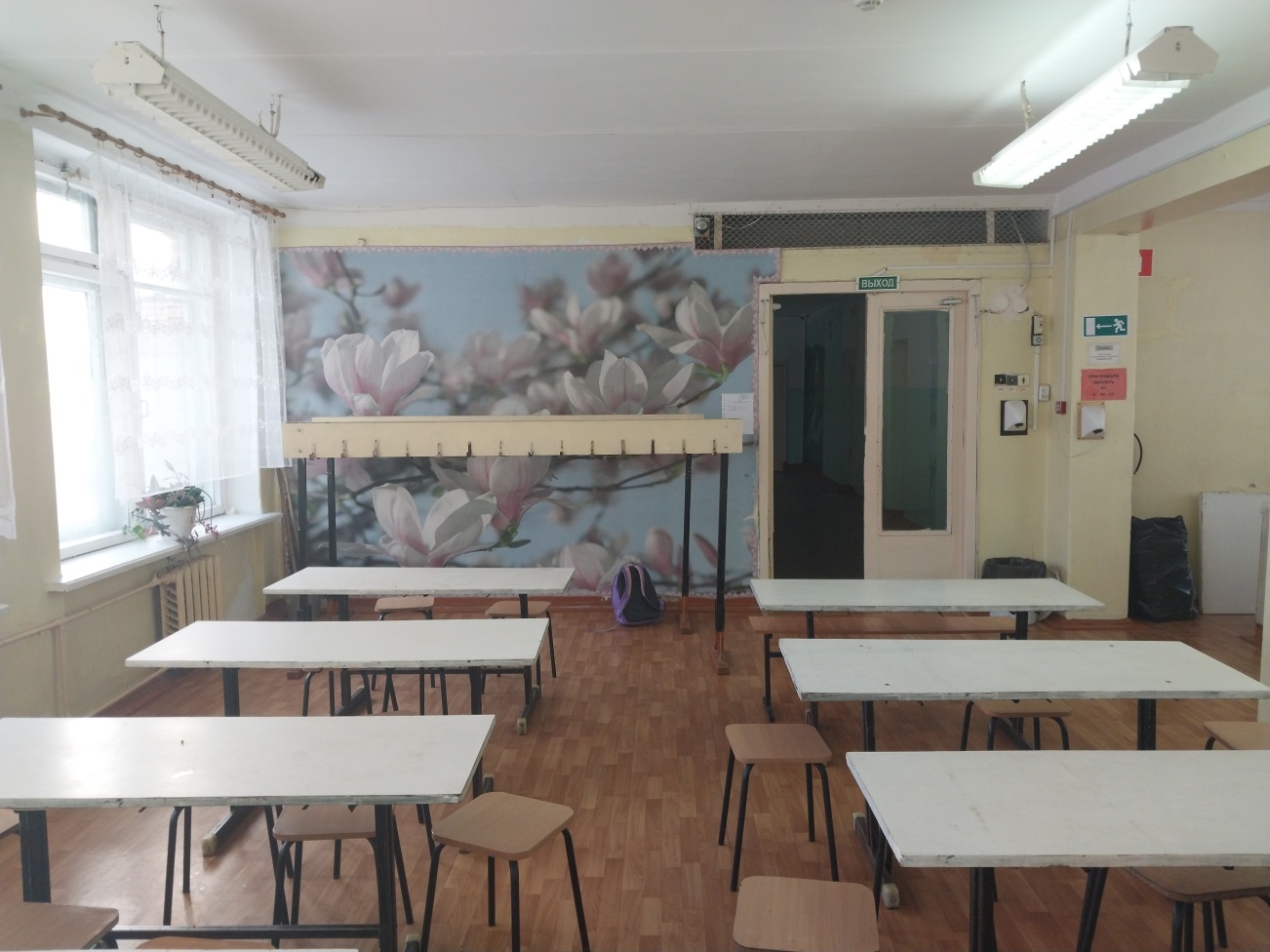 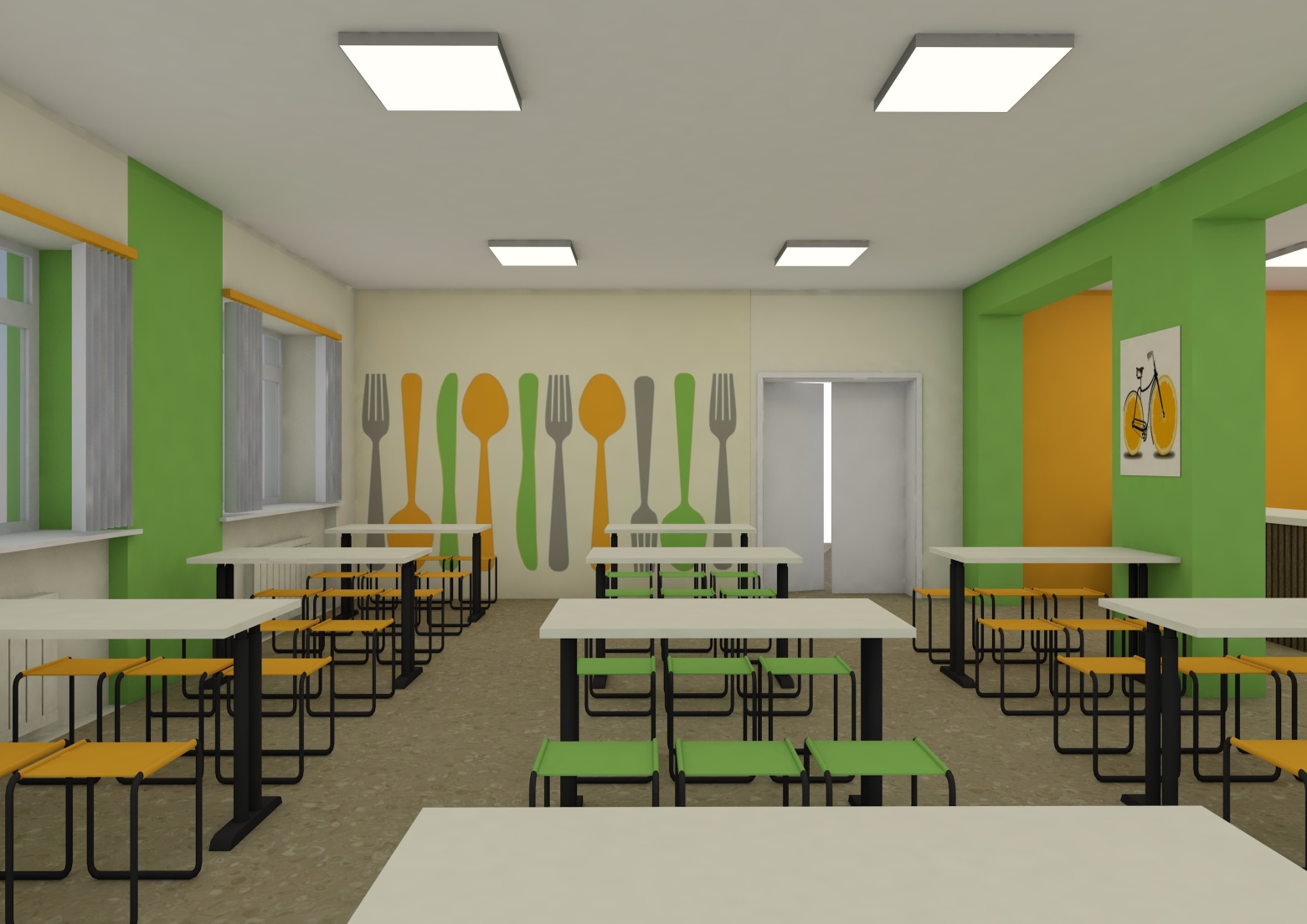 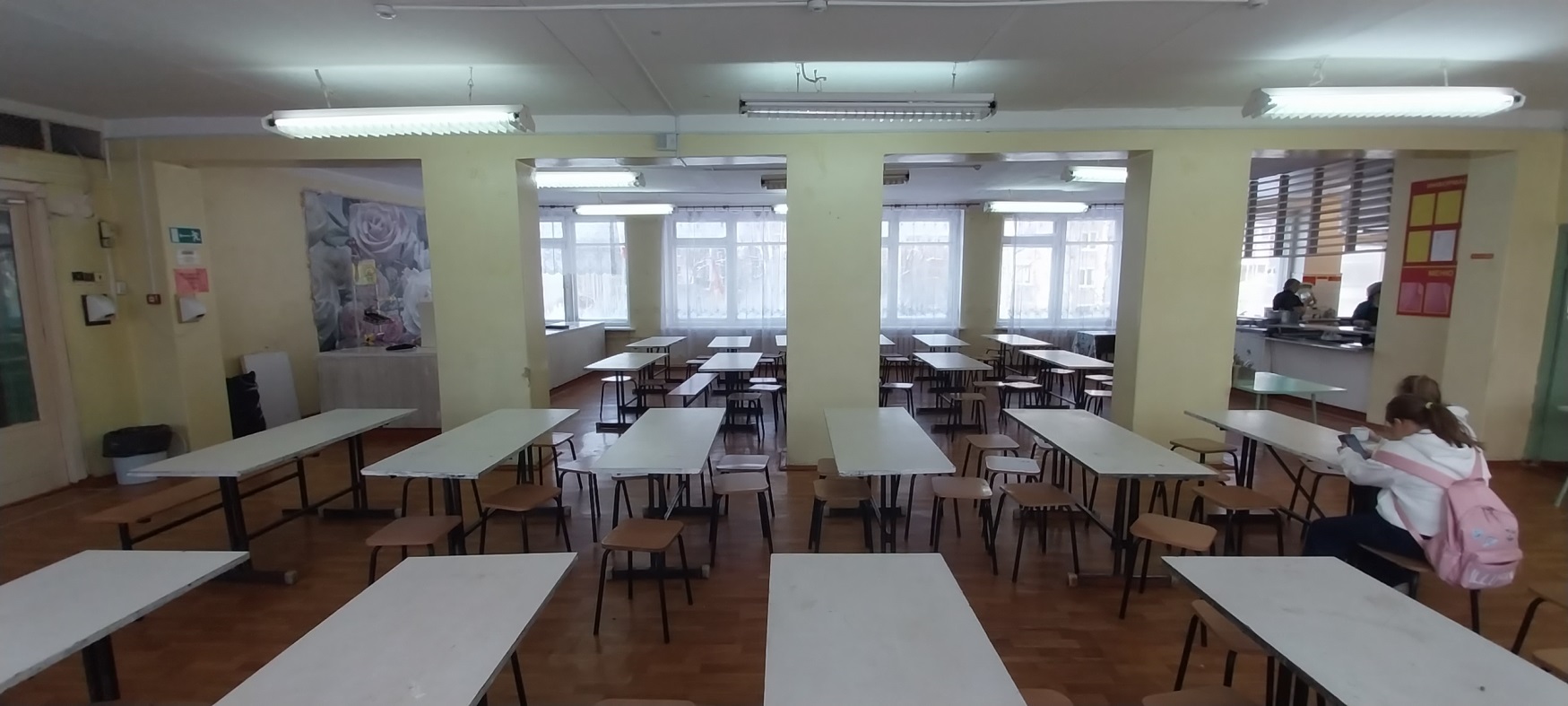 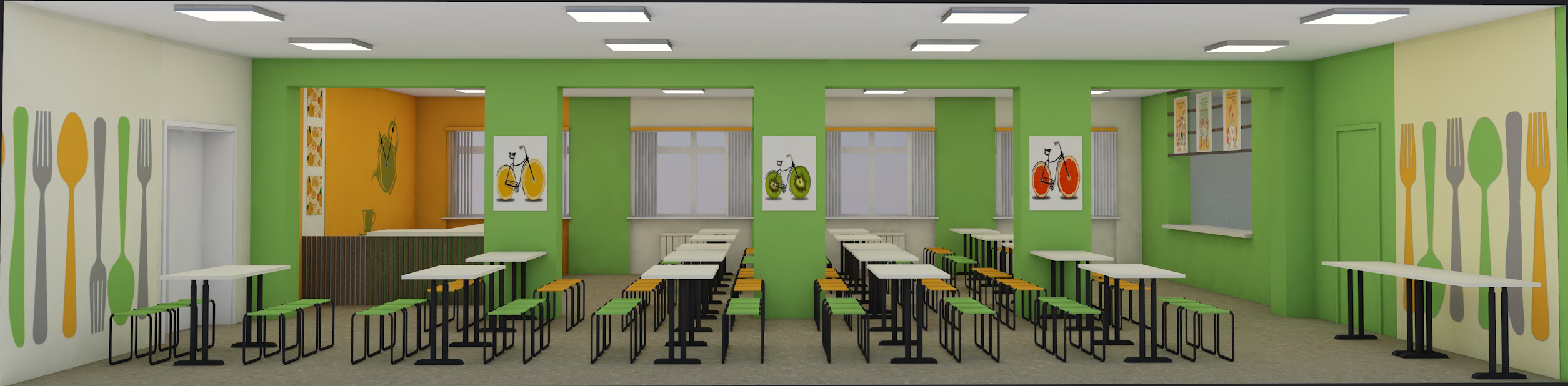 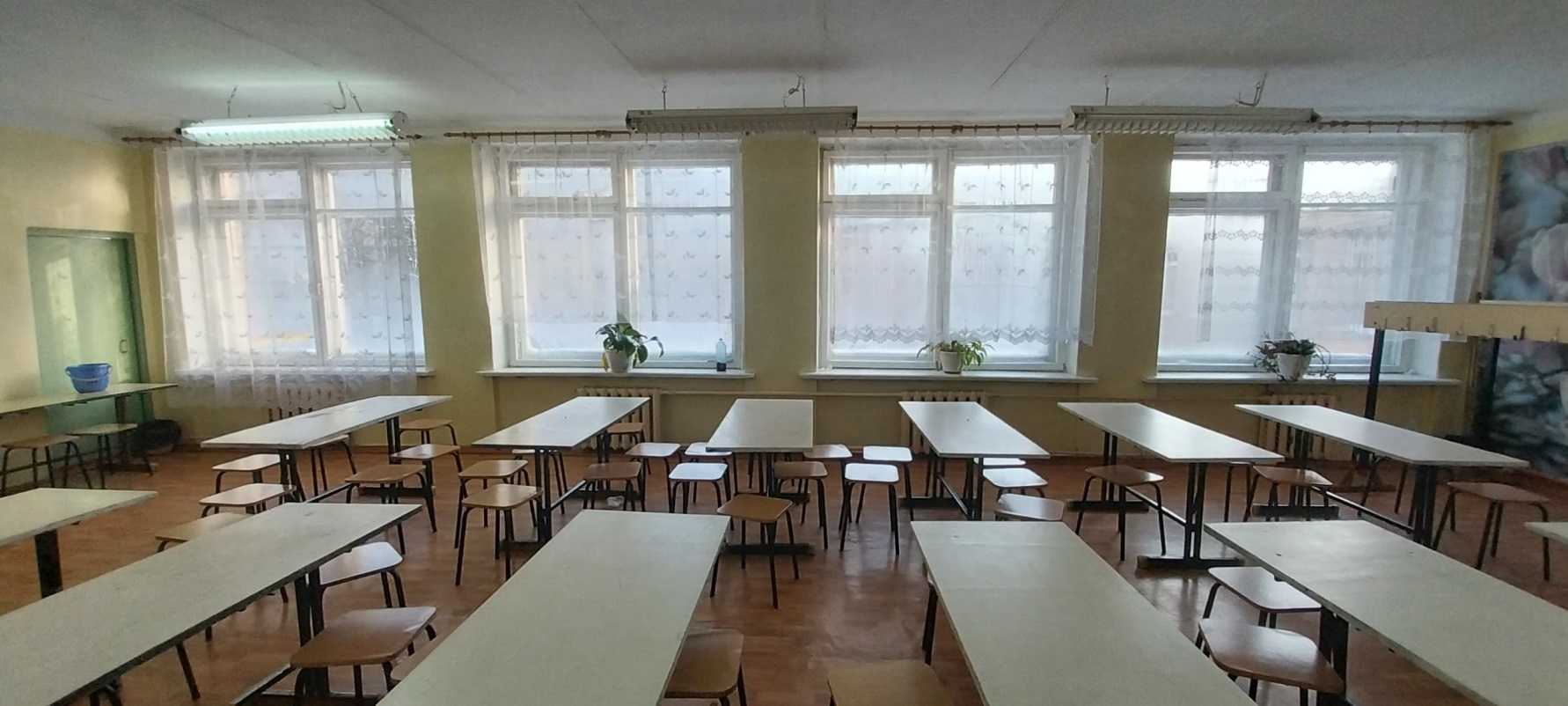 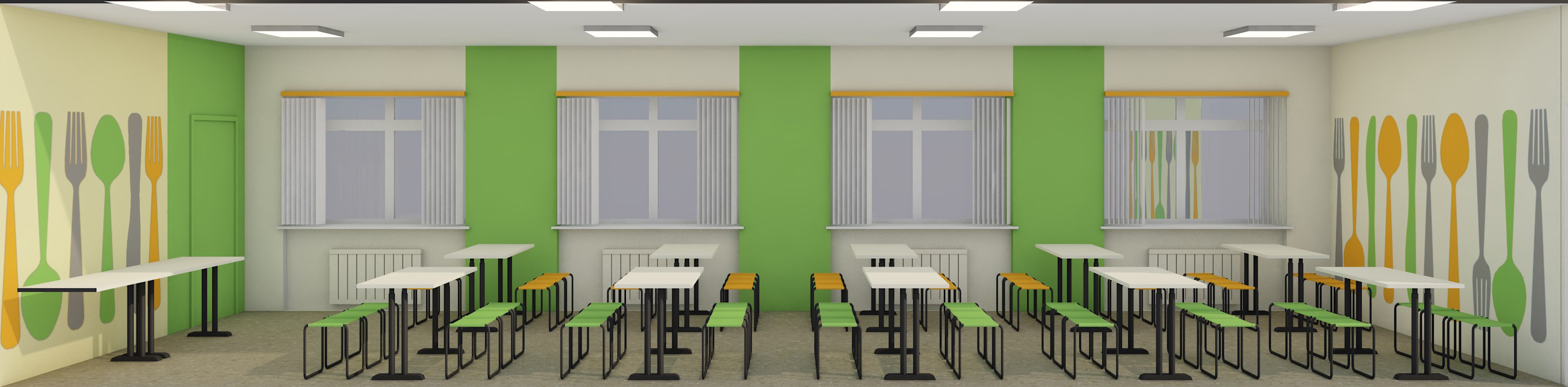 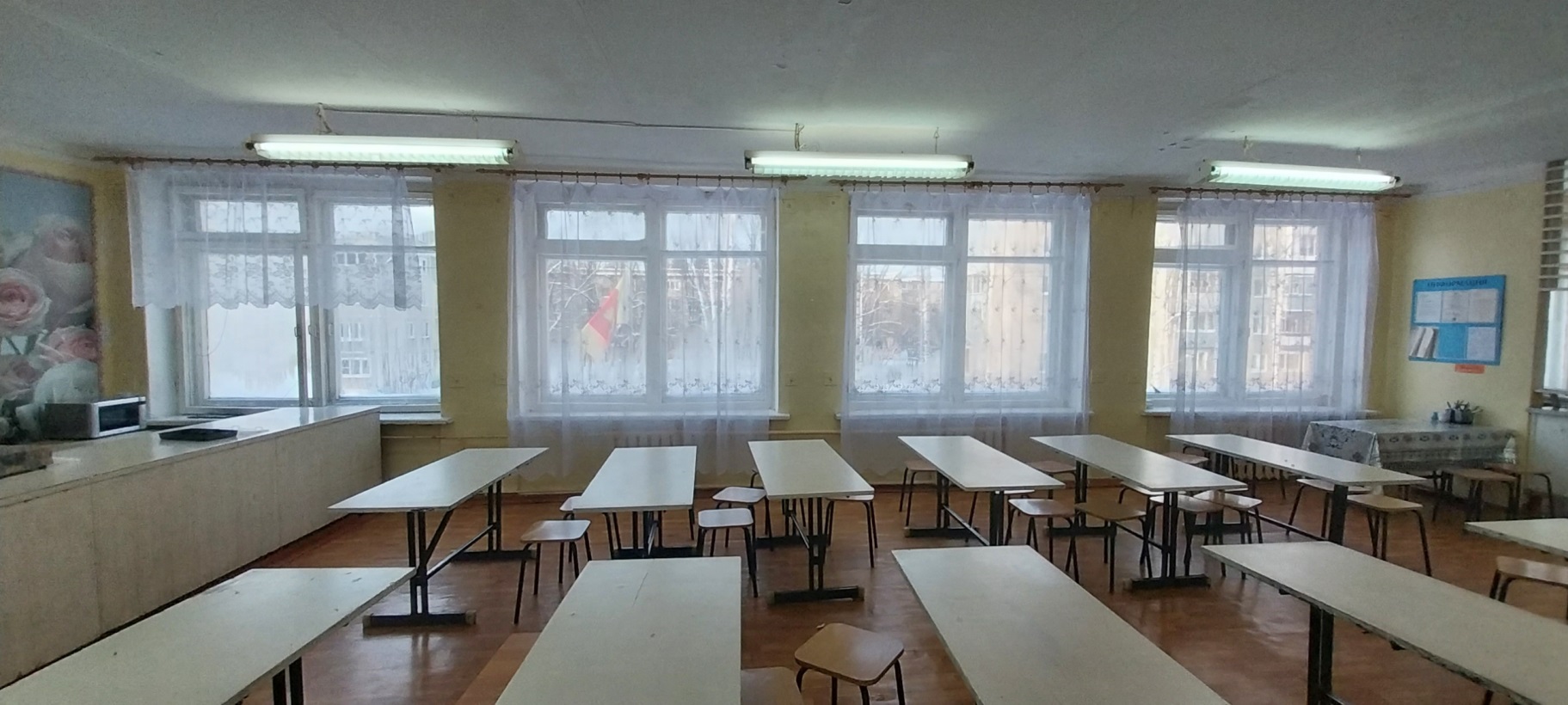 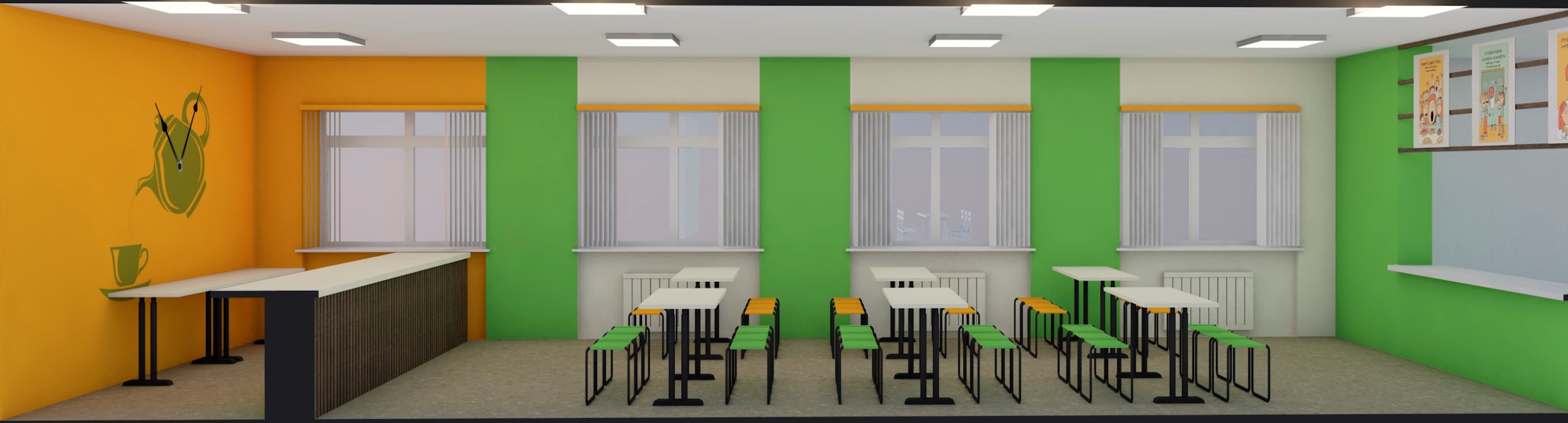 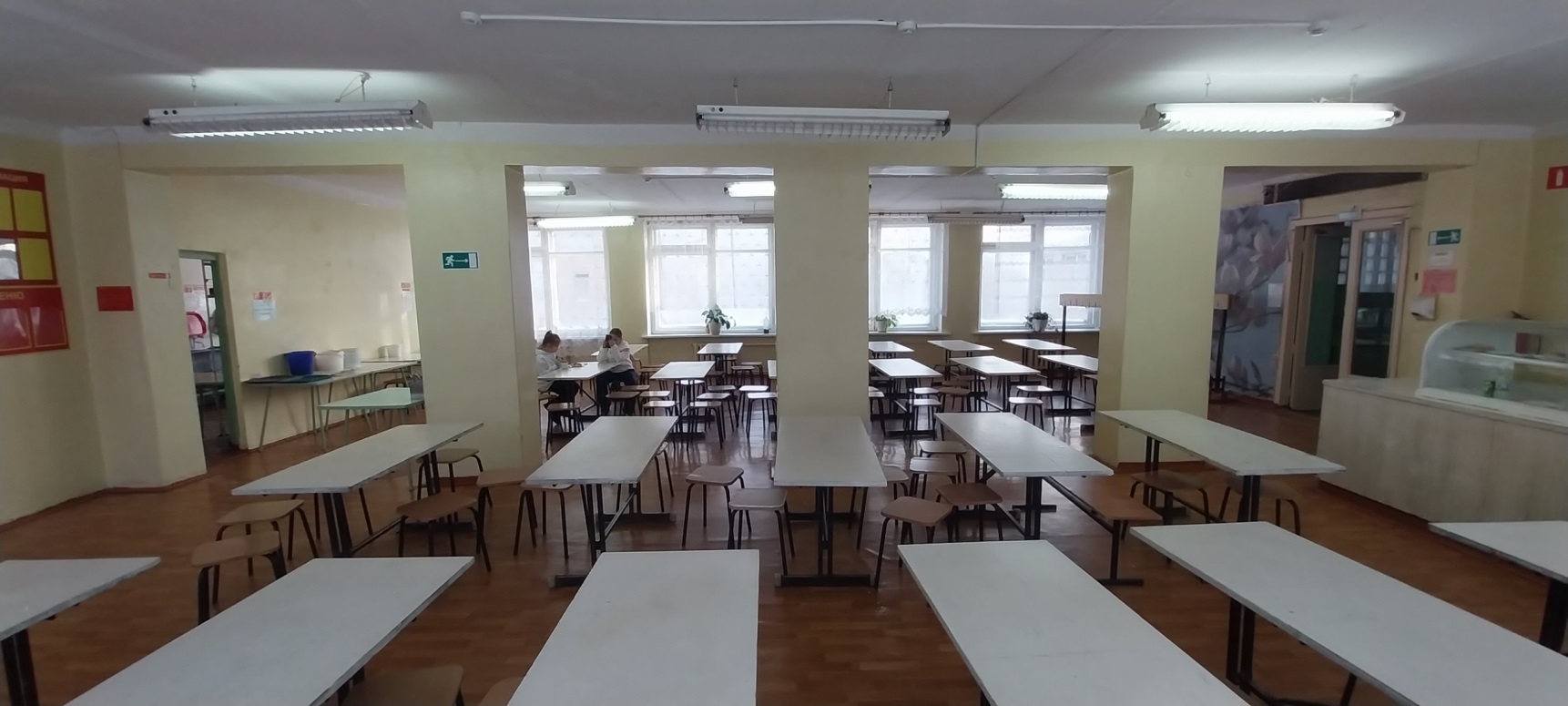 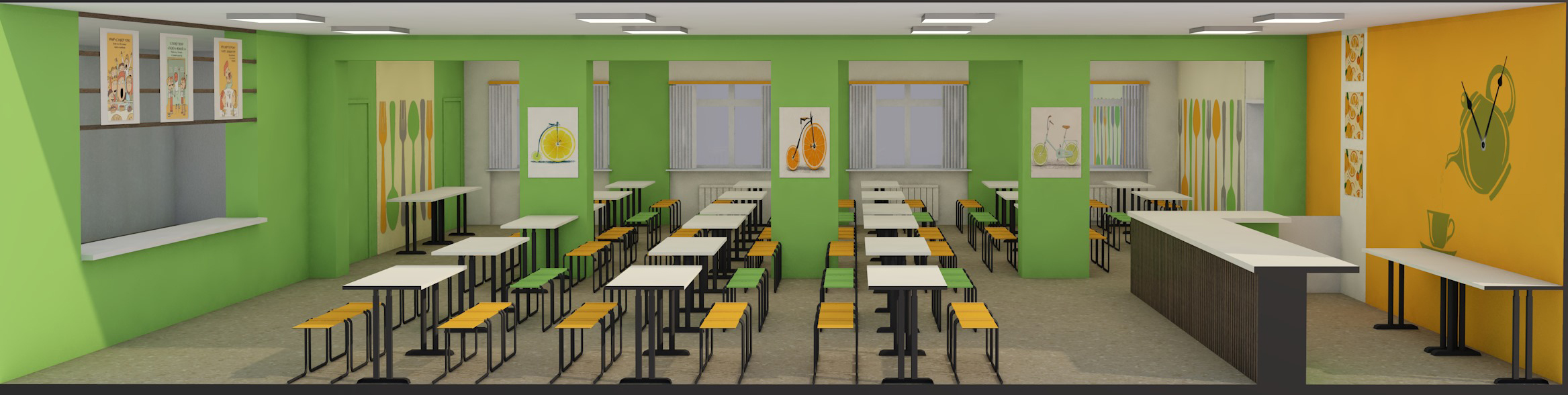 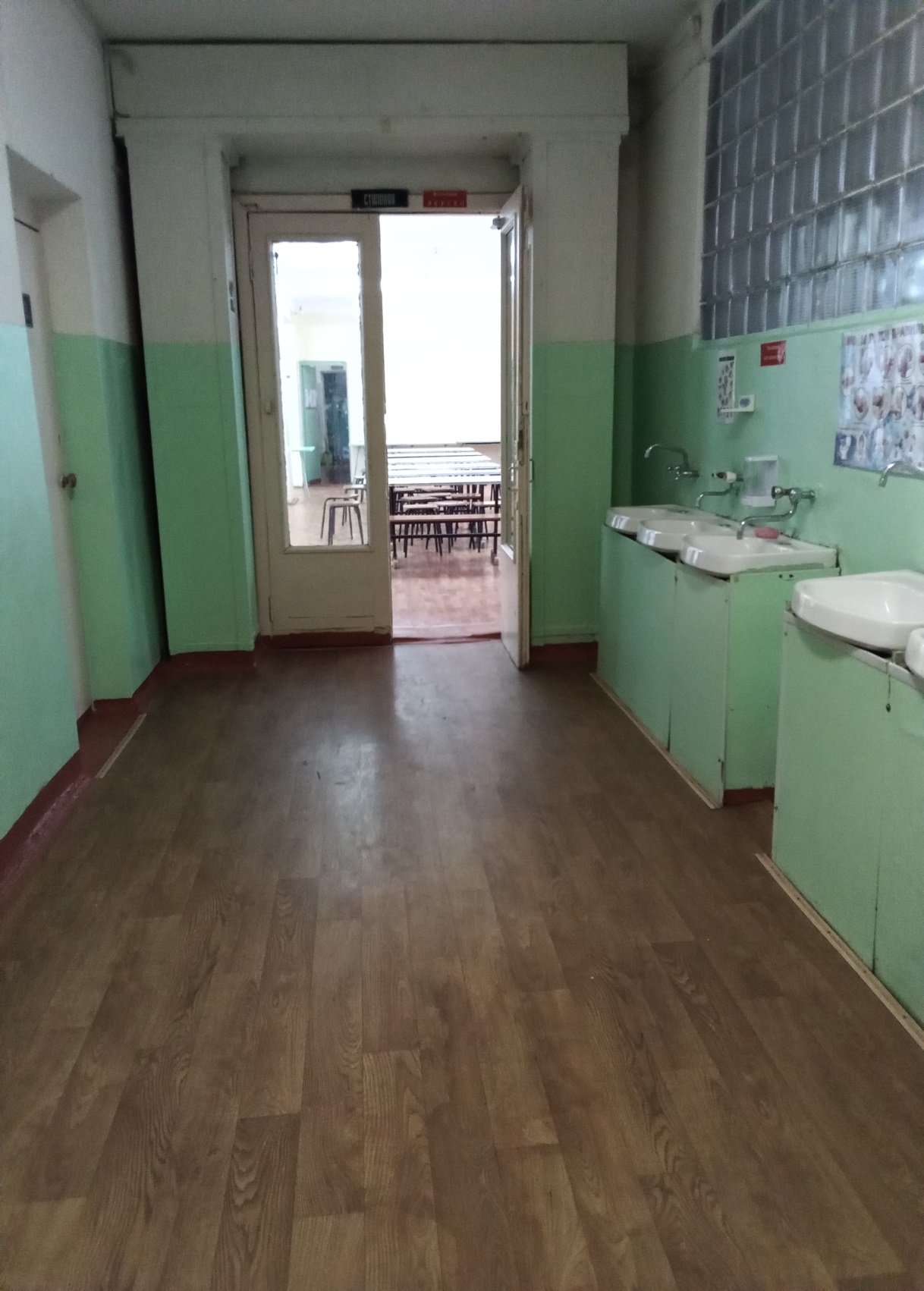 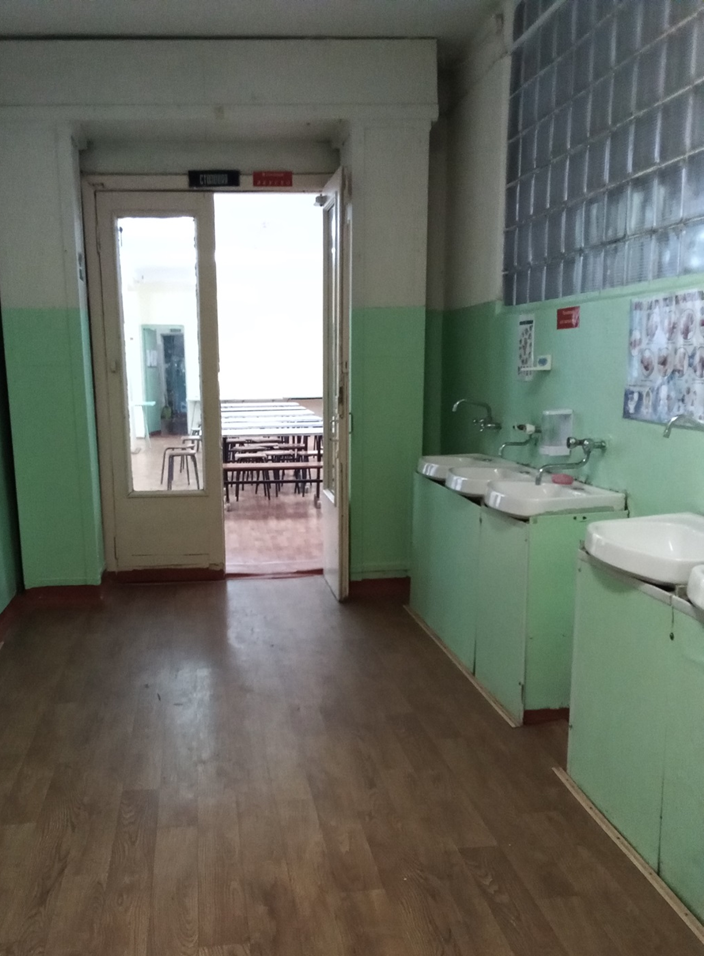 Примерная смета расходов
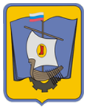 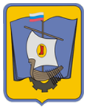 «Школьная инициатива»Ожидаемые результаты реализации проекта:
Создание современной модели школьной столовой
 Расширение комфортной среды для обучающихся
Улучшение материально-технической базы гимназии.
Повышение престижа гимназии в  Кимрском муниципальном округе
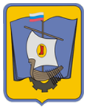 «Школьная инициатива»
Мы надеемся на вашу поддержку нашей инициативы!  
Спасибо за внимание!